Scholarships for Pilots and Mechanics
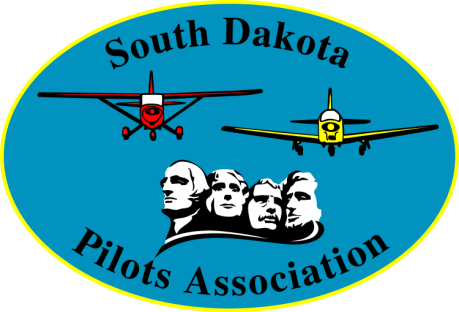 Steve Hamilton
South Dakota Pilots Association
April 7, 2022
Need for Pilots & Mechanics
Boeing’s annual “Pilot and Technician Outlook” predicts           	    612,000 new pilots, 
              626,000 new maintenance technicians, and
              886,000 new cabin crew members 

will be needed to fly and maintain the global commercial fleet over the next 20 years 
(2021-2040).
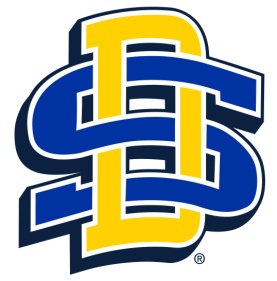 SDSU Aviation Program
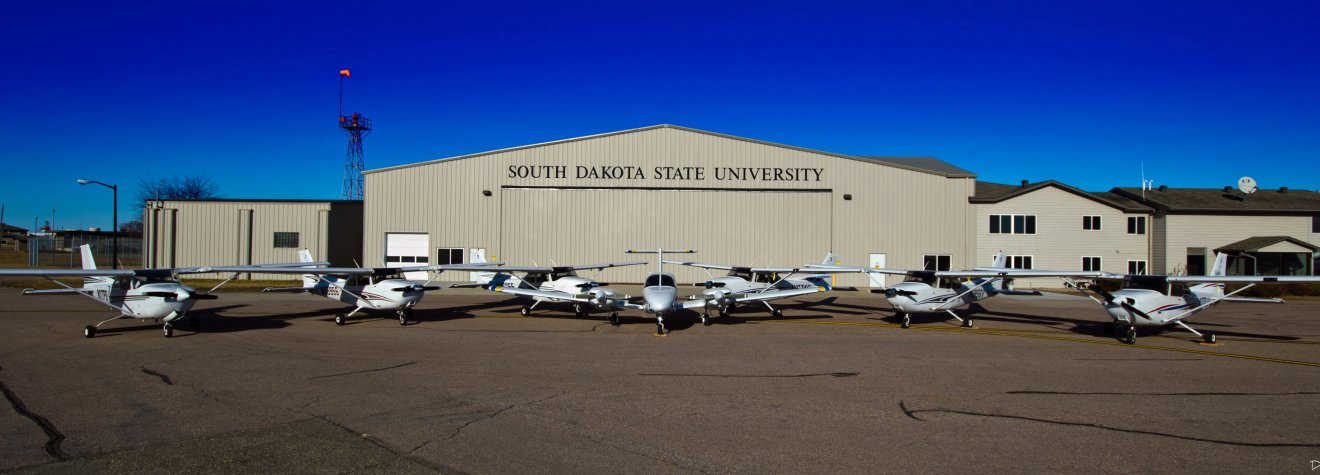 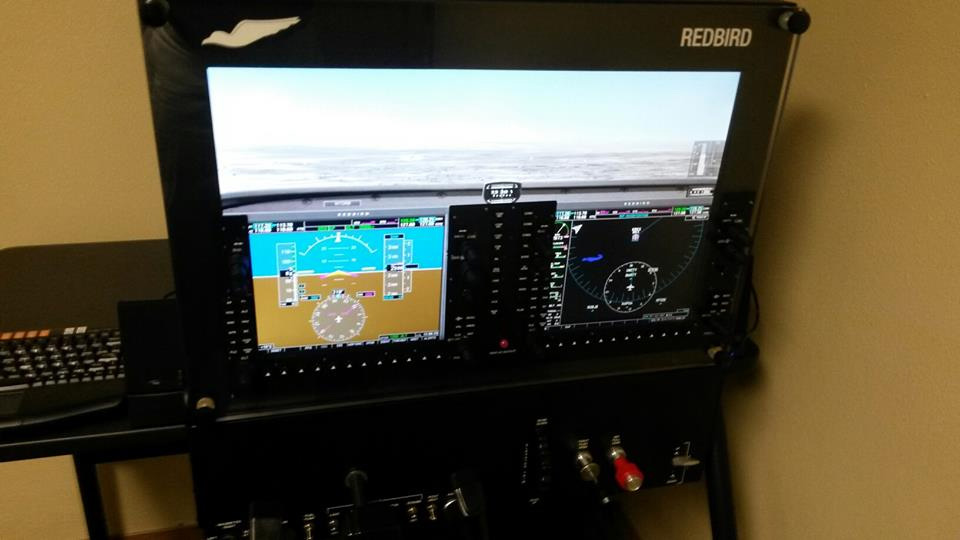 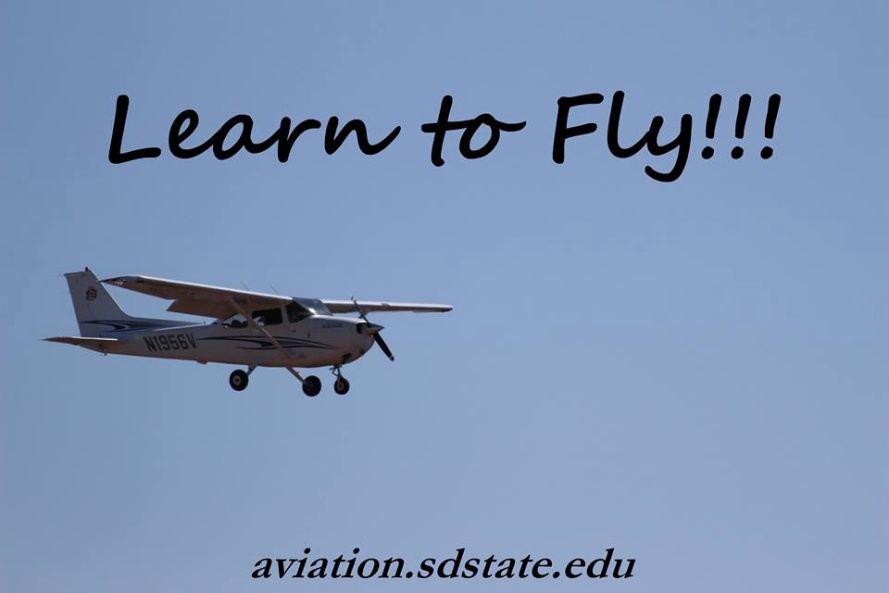 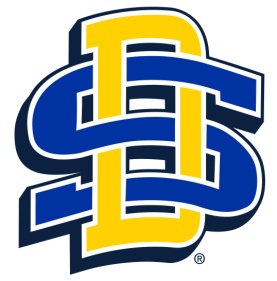 SDSU Aviation Program
Estimated Costs
Cessna 172 Skyhawk 		$200/hour
Cessna 172 Instruction		$75/hour
Advanced Aircraft Training Device	$70/hour
AATD Instruction			$75/hour
Ground Instruction			$75/hour
- - - - - - - - - - - - - - - - - - - - - - - - - - - - - - - - - - - - - 
Full and part time flight instructors: 33 CFIs
17 aircraft 
Eleven Cessna 172 Skyhawk aircraft (primary training with G500 or G1000 
           avionics)
One Piper Arrow aircraft (optional complex training)
Four Piper Seminole aircraft (multiengine training, G1000 avionics)
One American Champion Citabria (optional tailwheel training)
One Basic Aviation Training Device (Redbird TD)
One Advanced Aviation Training Device (Frasca RTD)
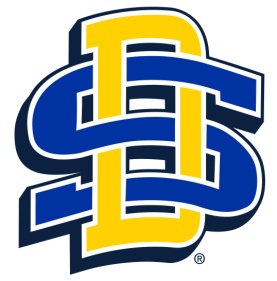 SDSU Av. Scholarships
Linda Hall Daschle Scholarship 
      for Aviation Excellence

  Second woman to be deputy 
   administrator of the FAA (1993-1996). 
  First woman to serve as FAA acting 
          administrator (1996-1997).
  2003 Amelia Earhart Pioneering 
          Achievement Award. 
  Scholarship established in 2005.
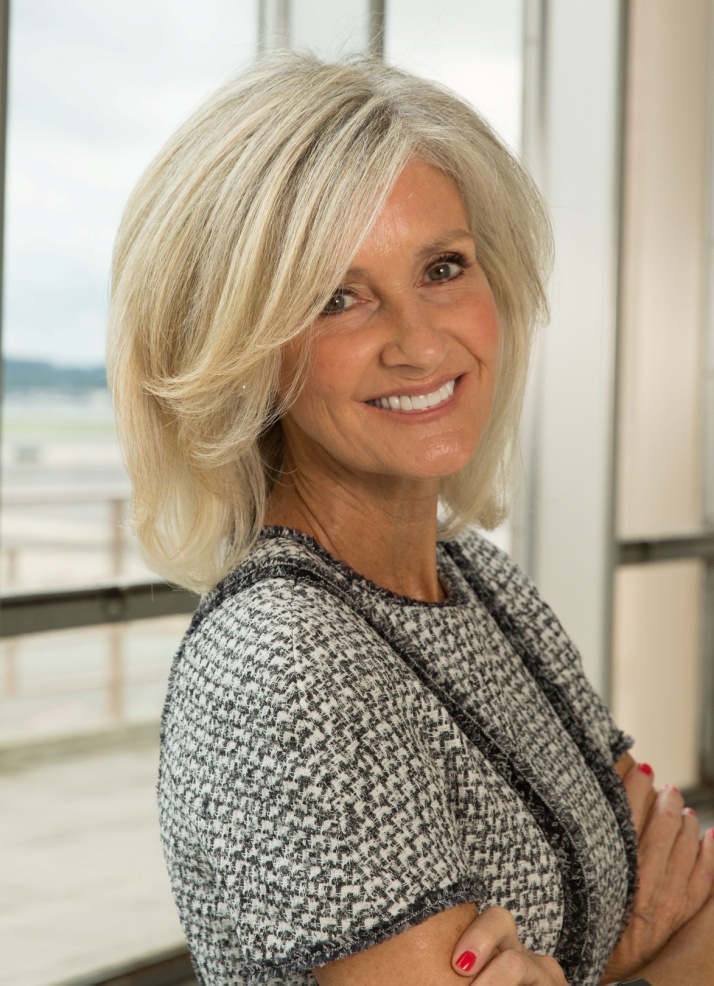 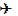 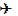 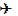 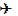 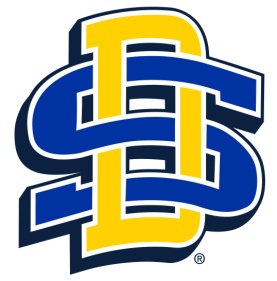 SDSU Av. Scholarships
Harley F. and Adele M. Taylor
 Scholarship in Aviation Education

  Pilot certificate in 1958.
  Aberdeen Regional Airport 
    Board for 10 years.
  SD Aeronautics Commission for
     25 years (retired in July 2004).
  FAA Wright Brothers Master 
     Pilot Award (September 2009).
  Scholarship established in 2006.
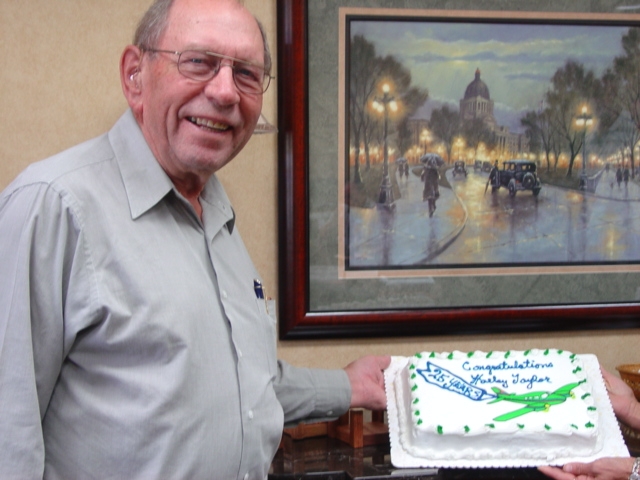 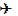 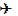 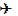 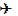 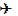 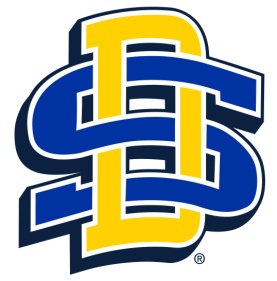 SDSU Av. Scholarships
Jeffery Boulware Memorial 
                    Scholarship

  Joined U.S. Air Force in 1975 and 
       served 26 years as a B-52 bomber 
       pilot (retired in 2001 as a colonel).
  Professor of Aviation Education at 
        SDSU (retired 2014).
  Jeff, age 63, passed away on 
         May 22, 2015.  
  Scholarship established in 2016.
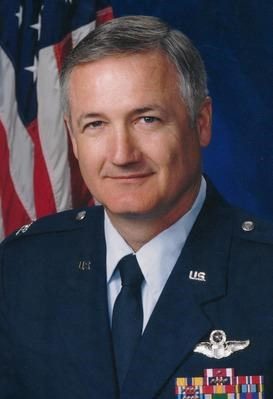 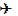 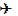 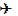 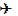 LATC Aviation Maintenance Technology Program
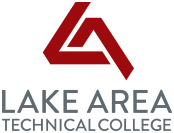 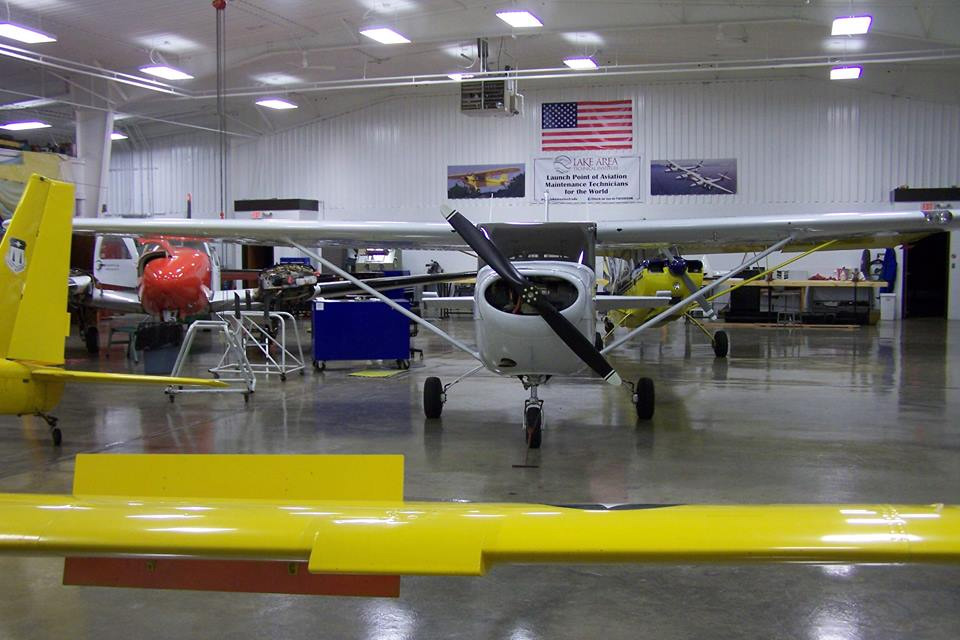 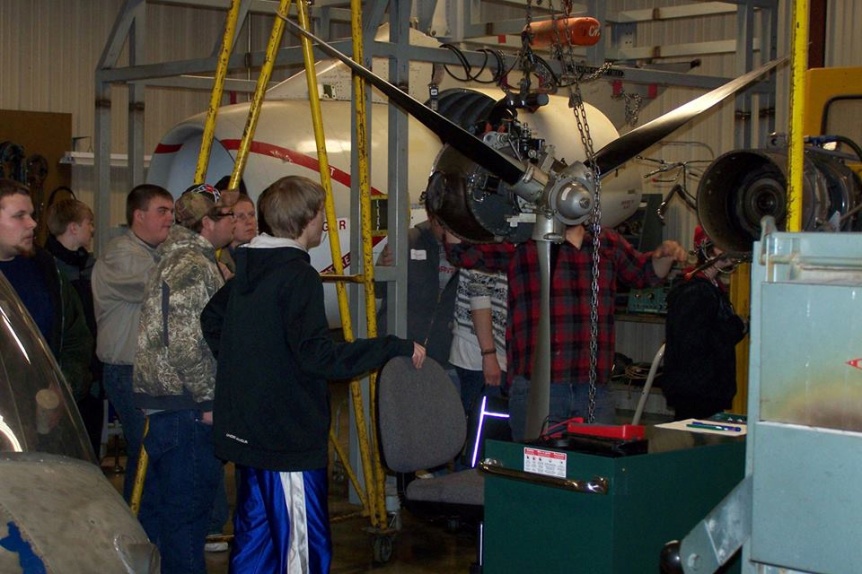 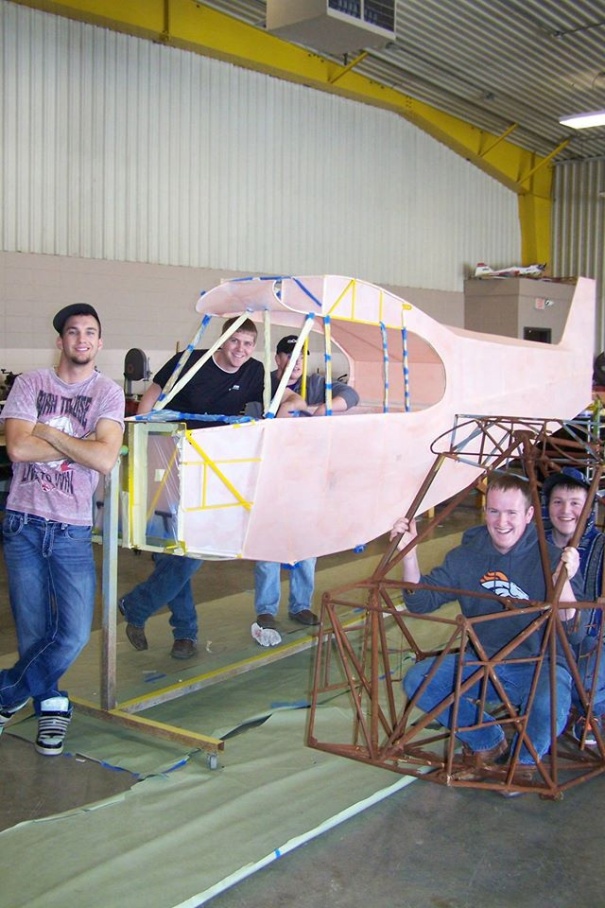 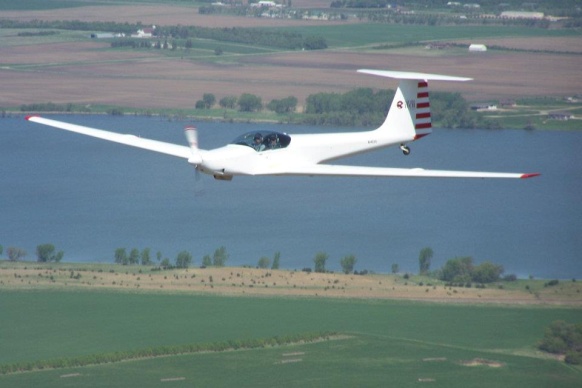 LATC – AMT Program
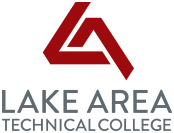 Estimated Costs for 2021-2022			First Year		              	              Second Year			Fall 	   Spring 	    Summer               Fall           Spring                                  Credits 	20 	    23 	    1.5 	              6.5            13                                  Tuition 	$2480 	    $2852 	    $186 	              $2046       $1612                            State Fees 	$860 	    $989 	    $65 	              $710         $559            ~Departmental Fee 	$1030 	    $1030 	    $53 	              $1030       $1030         Campus Support Fee 	$300 	    $345 	    $15 	              $248          $195        Uniform Cleaning Fee 	$29 	    $29 	    $0 	               $29           $29                                     Total 	$4699 	    $5245 	    $318 	               $4062       $3425	               *Tools     $4000 – $6000
	               Books 	 $760 			               $350	           ^Laptop          	 $915                       FAA Test Fee 	                         $200 			             $100
Grand Total   $26,074
AMT Scholarships
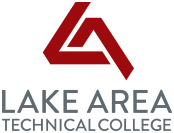 Boss Hoss, Inc Scholarship 

   Monte Warne graduated from AMT program in 1975. 
  Boss Hoss motorcycle ($40,000) raffled off to fund 
          scholarship.  
  Scholarship established in 2008.
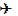 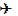 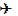 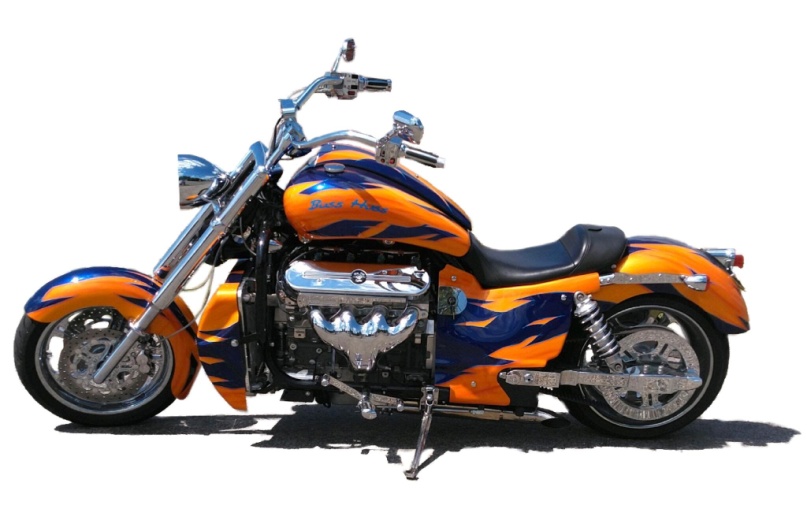 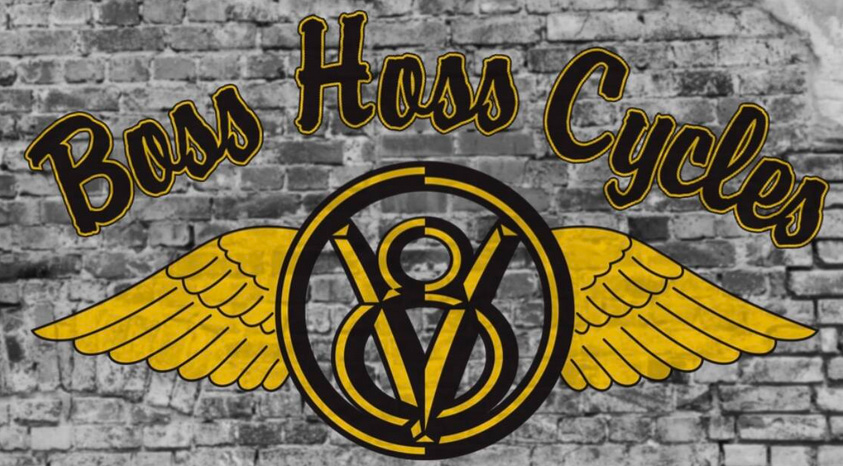 AMT Scholarships
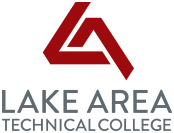 SDPA Aviation Maintenance Technology Scholarship 

  Scholarship established 2009.
      $   500:  2009-2010.
      $   750:  2011-2013.
      $1,000:  2014-2015.
      $1,500:  2016.
      $2,000:  2017-2021.
      $2,500:  2022.
  12 scholarships (total $17,800).
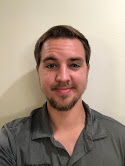 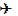 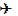 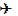 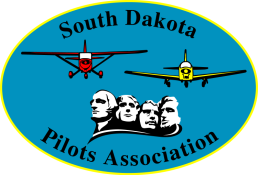 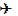 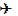 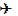 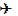 2021: Ian Radach (Watertown)
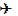 AMT Scholarships
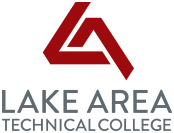 SD PAMA (Professional Aviation Maintenance Association)  Scholarship 

  Organization no longer active.
  Scholarship established in 2012. 
  Gave their treasury to LATC Foundation to continue  
         scholarship in 2015.
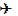 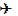 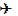 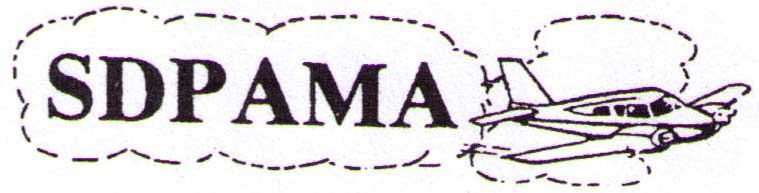 AMT Scholarships
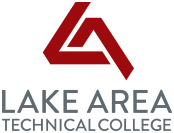 Christopher J. Gustad Memorial Scholarship 
  
  Graduated from the AMT Program in 2002.
  7 years at Business Aviation / Landmark in  
          Sioux Falls. 
  May 2011 diagnosed with kidney cancer. 
  Sanford aircraft mechanic in March 2012.  
  Chris, age 30, passed away on August 1, 
           2012.
  Scholarship established in 2013.
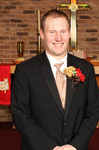 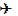 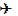 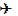 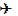 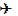 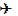 AMT Scholarships
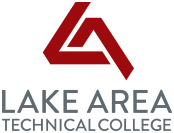 Luverne Kraemer Aviation Maintenance Scholarship 

  First licensed experimental 
      airplane in SD in 1952.
  SD Aviation Hall of Fame in 1994.
  Charles Taylor Master Mechanic               
      Award in 1996.  
  Wright Brothers Master Pilot 
      Award in 2007. 
  Congressional Gold Medal for his service 
       in Civil Air Patrol during WWII in 2014.
  Scholarship established in 2013.
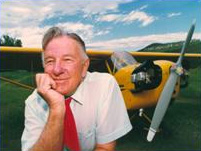 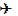 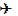 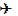 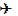 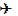 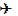 AMT Scholarships
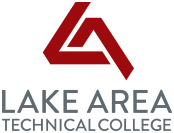 R.P. “Pete” Kliegle Aviation Scholarship

  Bomber pilot in the U.S. Air Force.
  Recruited by Eastern Air Lines 
       (retired 1992). 
  Founder of Priority Air FBO.
  Passion for vintage airplanes.
  Died of cancer on December 23, 2016. 
  Scholarship established in 2019 
         by Watertown Area Community
         Foundation.
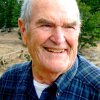 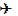 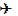 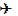 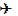 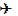 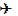 AMT Scholarships
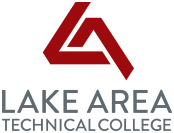 Steven J. & Pamela J. Hamilton Scholarship

  Mechanic in the USAF.
  Pilot certificate in 1991.
  Mr. Skyhawk (N1743V)
  “Thank you” in honor of 
       mechanics who 
       maintained 4-3-Victor.
  Scholarship established 
       in 2020.
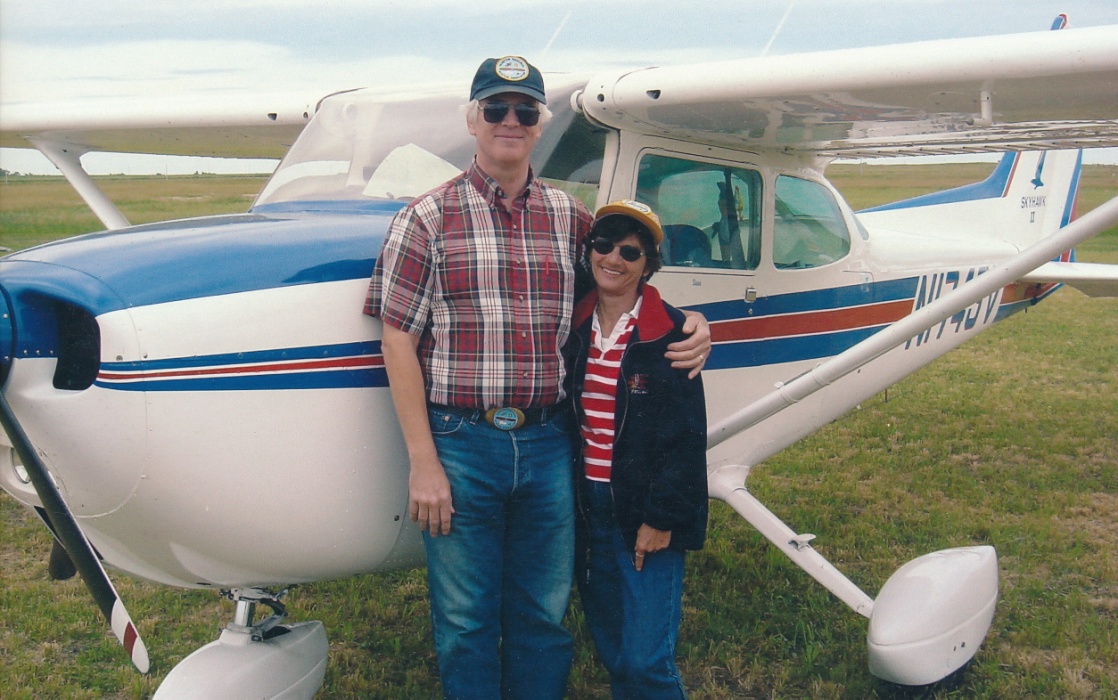 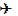 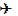 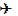 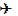 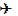 Pilot Training
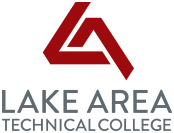 Professional Fixed Wing Pilot Program
  Started in 2019.
  Private pilot certificate commercial, instrument, CFI and CFII.
  1988 Beech C23 Sundowner
  1967 Cessna 172E (T-41) 
  1955 Cessna 172
  1988 Schweizer SGM2-37 Motorglider
  2003 Aeromot AMT-200S Motorglider  
  1967 Lake LA-4 
  1968 Piper PA-30 Twin Comanche 
  Piper J3C-65 Cub
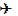 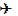 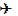 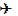 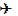 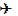 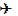 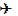 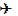 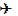 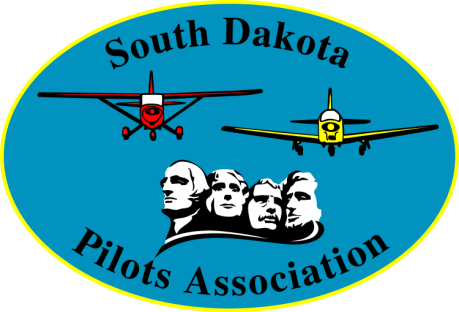 Pilot Training
Becker-Hansen Memorial Scholarship

  Scholarship established in 1998 by SDPA.   
  In memory of state pilots Ron Becker and
       Dave Hansen (died April 19, 1993).
      $    500:  1998-2004.
      $    800:  2005-2008.
      $1,000:  2009-2010.
      $1,250:  2011-2014.
      $1,500:  2015-2016.
      $2,000:  2017-2021.
      $2,500:  2022.
  24 scholarships ($19,536.34).
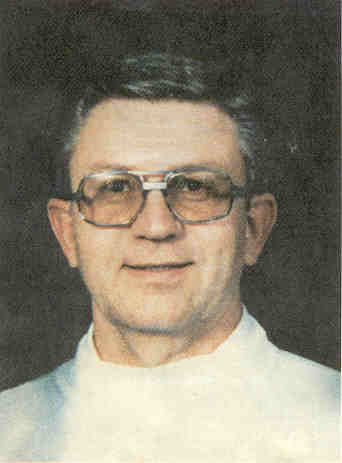 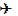 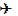 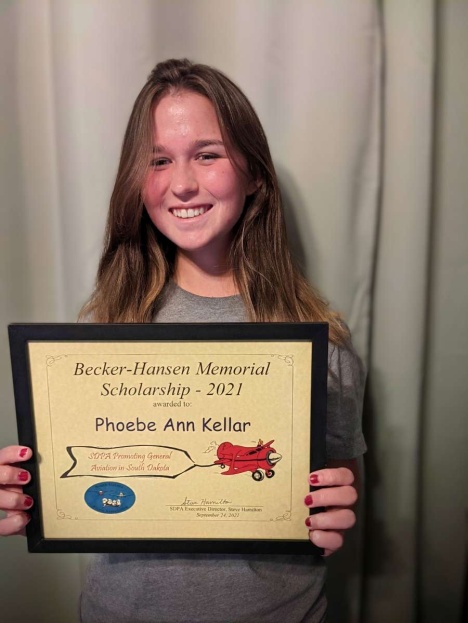 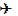 Ron Becker
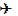 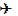 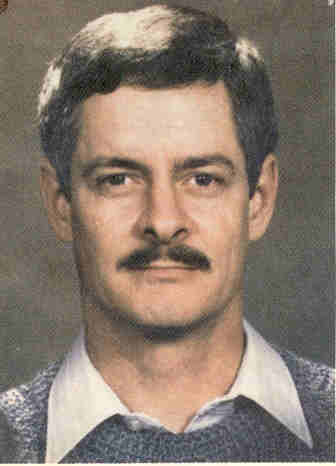 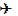 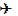 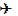 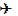 2021: 
Phoebe Kellar 
(Rapid City)
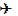 Dave Hansen
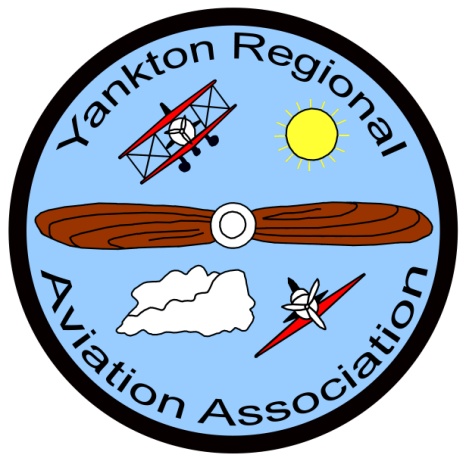 Pilot Training
YRAA Flight Training Scholarship

  Scholarship established 2006 by the  
      Yankton Regional Aviation Association.
  Awarded to candidate in Yankton 
       Regional Area (southeastern SD, 
       northeastern NE, west central IA).
      $500:  2006-2010.
      $750:  2011-2022.
  13 Scholarships (total $5,650).
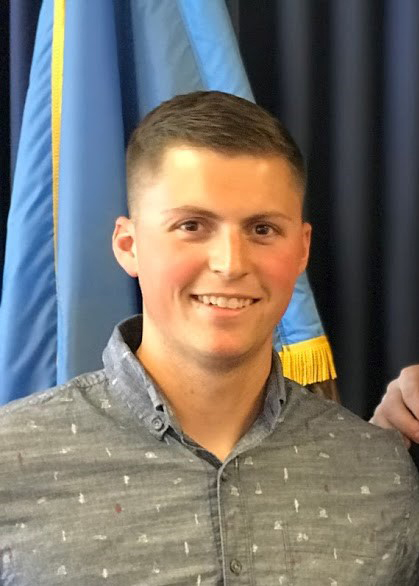 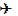 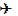 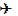 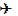 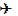 2020:  Matt LaFave
  (Mission Hill)
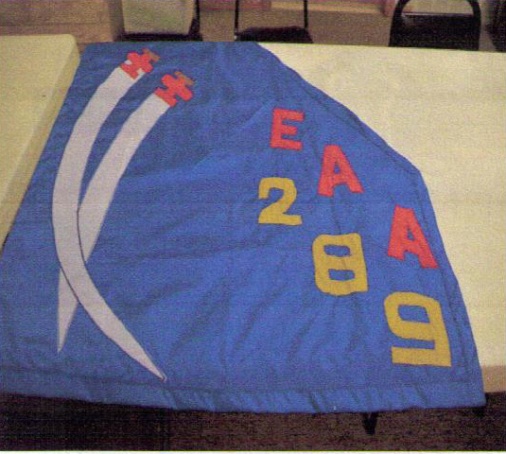 Pilot Training
Curl Memorial Fund Aviation 
                 Scholarship

  In memory of David Curl of 
       Sioux Falls (died July 13, 2010).
  Pilot certificate January 11, 2000.
  Limited to EAA Chapter 289 members.
  Awarded to actively participating 
         members of Chapter 289 for at 
         least one year.
  Scholarship established 2010.
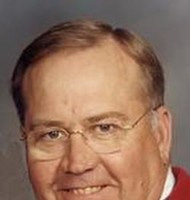 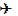 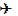 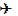 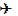 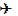 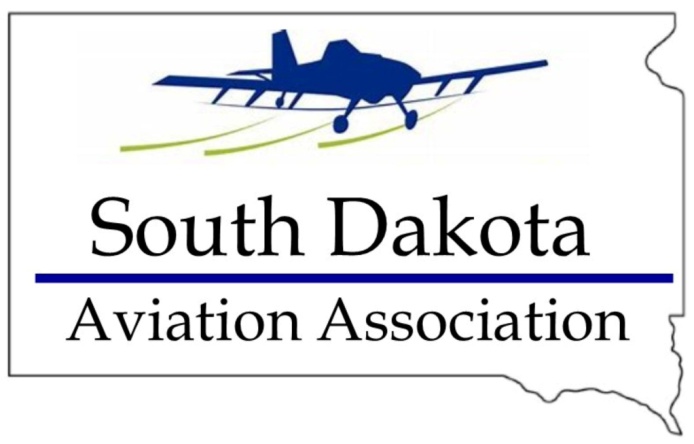 Pilot Training
SD Aviation Association & 
    DJ Fischer Foundation 
            Scholarship

  Joint scholarship: SDAA ($3,000) & 
       DJ Fischer Foundation ($1,000).
  In memory of DJ Fischer of 
       Gettysburg (died April 27, 2014).
  Training program for a future career 
       that is related to or will benefit 
       the Aerial Application Industry. 
  Scholarship established 2014.
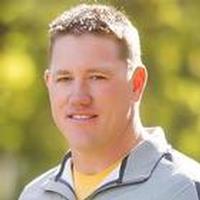 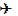 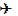 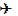 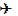 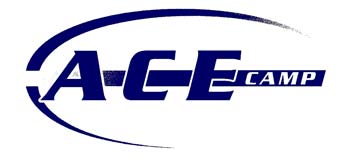 Promoting Aviation
SDSU ACE Camp

  YRAA scholarship established 1992.
  53 students ($9,585).      $600/year.

  SDPA scholarship established 1995.
  59 students ($9,190).    $1500/year.
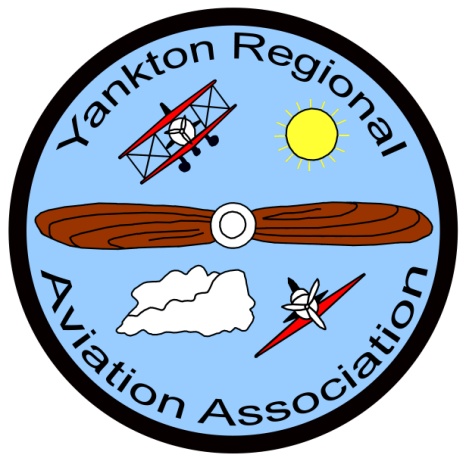 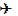 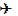 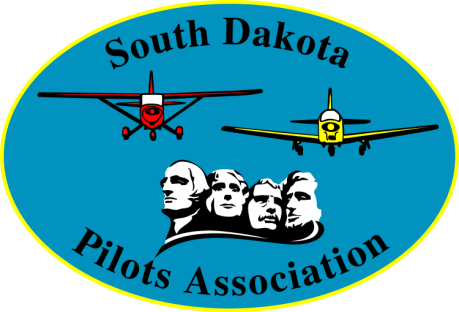 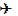 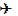 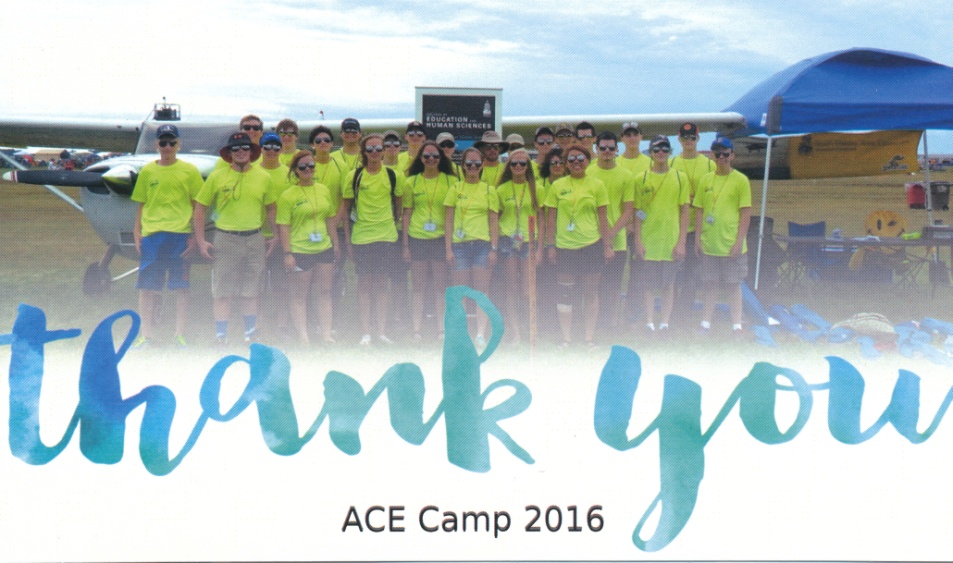 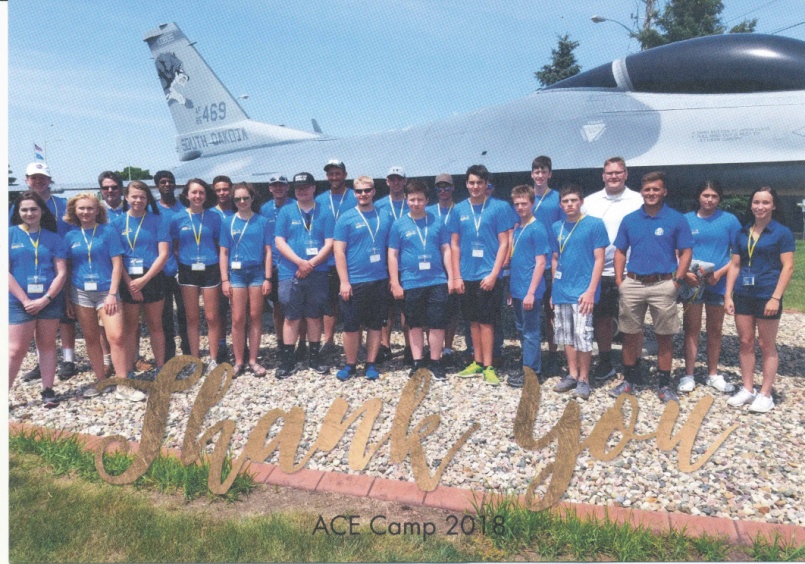 2016
2018
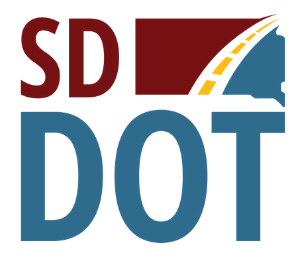 Promoting Aviation
SD Aviation Art Contest

  Sponsored by the SD Office of Air, Rail & Transit.
  
  Co-sponsored by the SDPA since 2005.
  SDPA contributed $2,300.   $300/year.

  2022: “Design Your Perfect Aircraft”
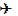 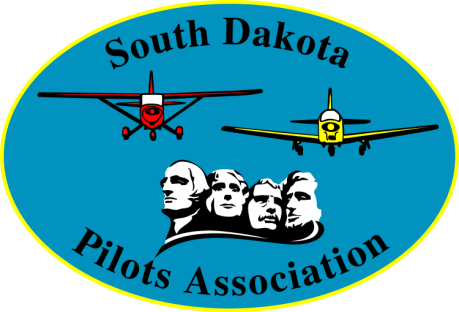 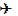 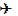 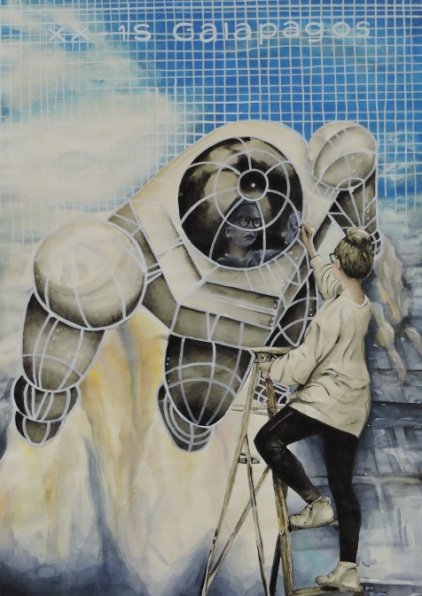 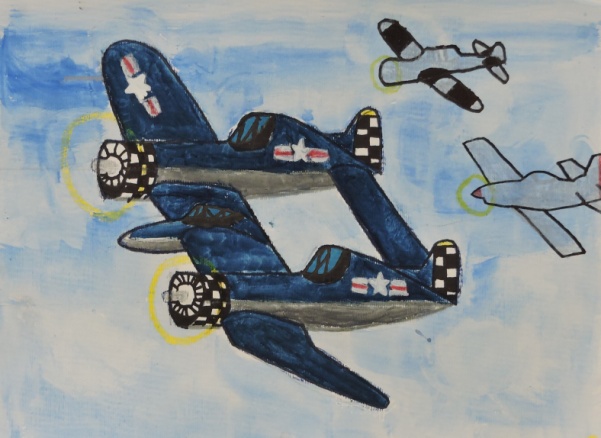 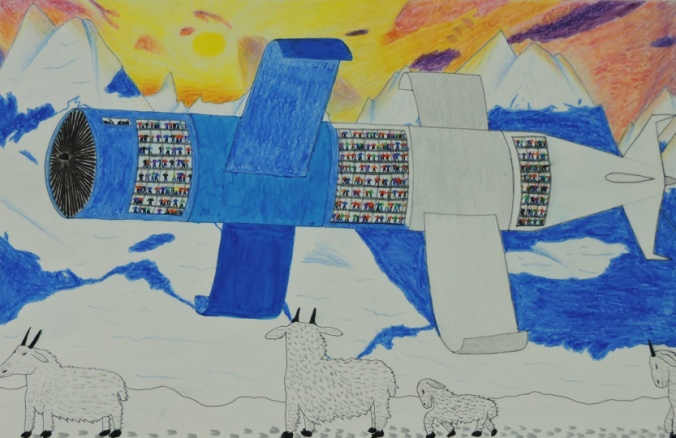 1st Place 6-9 year old    Josiah Grossman (Eureka)
1st Place 10-13 year old  
Jesse Schoon (White River)
1st Place 14-17 year old      Ella Ratliff (Sioux Falls)
Scholarships for Pilots and Mechanics
ACE Camp
Aviation Art Contest
https://sdpilots.com
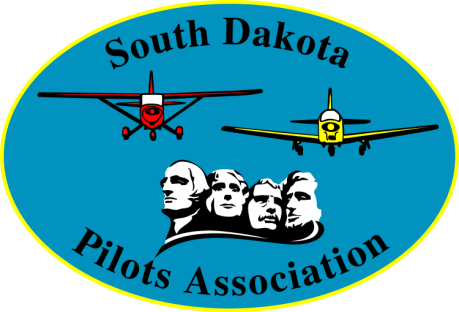 Help the next generation of Pilots and Mechanics
get their training and promote General Aviation !!
Pay It Forward
Give Generously